Fig. 2. Example reads mapping to the gene model of Figure 1. The partial transcripts derived from these reads are as ...
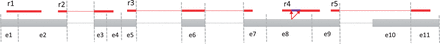 Bioinformatics, Volume 30, Issue 5, March 2014, Pages 644–651, https://doi.org/10.1093/bioinformatics/btt591
The content of this slide may be subject to copyright: please see the slide notes for details.
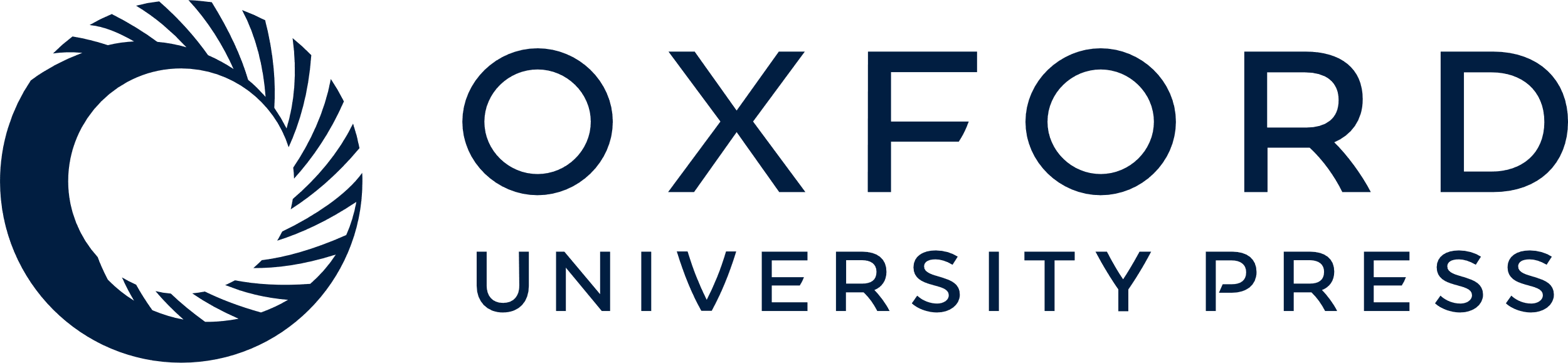 [Speaker Notes: Fig. 2. Example reads mapping to the gene model of Figure 1. The partial transcripts derived from these reads are as follows: r1:{e1,e2}; r2:{e2,e3,e4}; r3:{e5,e6,e7}; r4:{e8ins,e9} and r5:{e9,e11}. Above, e8ins denotes exon 8 with the implied insertion


Unless provided in the caption above, the following copyright applies to the content of this slide: © The Author 2013. Published by Oxford University Press. All rights reserved. For Permissions, please e-mail: journals.permissions@oup.com]
Fig. 1. A gene model, known transcripts (KT) of the gene model, a novel transcript (NT) derived from known ...
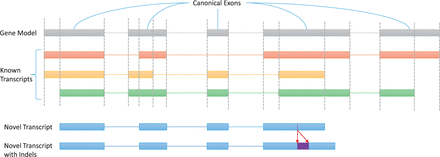 Bioinformatics, Volume 30, Issue 5, March 2014, Pages 644–651, https://doi.org/10.1093/bioinformatics/btt591
The content of this slide may be subject to copyright: please see the slide notes for details.
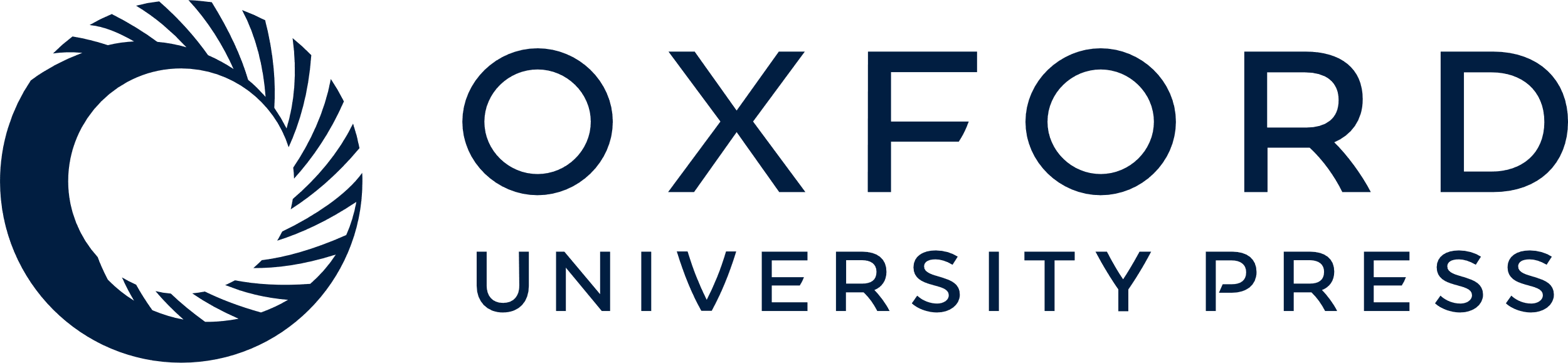 [Speaker Notes: Fig. 1. A gene model, known transcripts (KT) of the gene model, a novel transcript (NT) derived from known transcripts and a novel transcript with indels (NTID). Note that the latter may also be derived from known transcripts


Unless provided in the caption above, the following copyright applies to the content of this slide: © The Author 2013. Published by Oxford University Press. All rights reserved. For Permissions, please e-mail: journals.permissions@oup.com]
Fig. 3. The read distribution of gene USP5 taken from a real RNA-Seq dataset (see Section 3.2 for details). Although ...
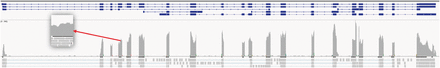 Bioinformatics, Volume 30, Issue 5, March 2014, Pages 644–651, https://doi.org/10.1093/bioinformatics/btt591
The content of this slide may be subject to copyright: please see the slide notes for details.
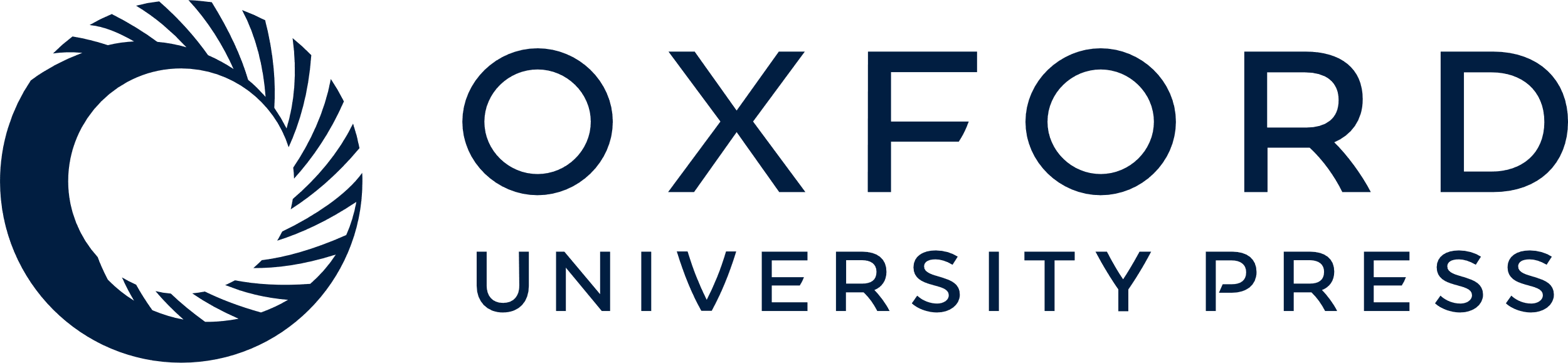 [Speaker Notes: Fig. 3. The read distribution of gene USP5 taken from a real RNA-Seq dataset (see Section 3.2 for details). Although the overall sequence coverage varies significantly along the gene, a small region often coincides well with its neighbourhood


Unless provided in the caption above, the following copyright applies to the content of this slide: © The Author 2013. Published by Oxford University Press. All rights reserved. For Permissions, please e-mail: journals.permissions@oup.com]
Fig. 5. Comparative performance of each tool and its enhanced version with ORMAN on selected genes that produce ...
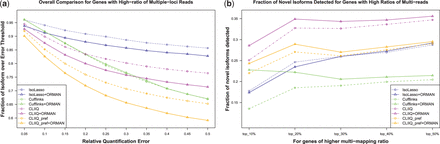 Bioinformatics, Volume 30, Issue 5, March 2014, Pages 644–651, https://doi.org/10.1093/bioinformatics/btt591
The content of this slide may be subject to copyright: please see the slide notes for details.
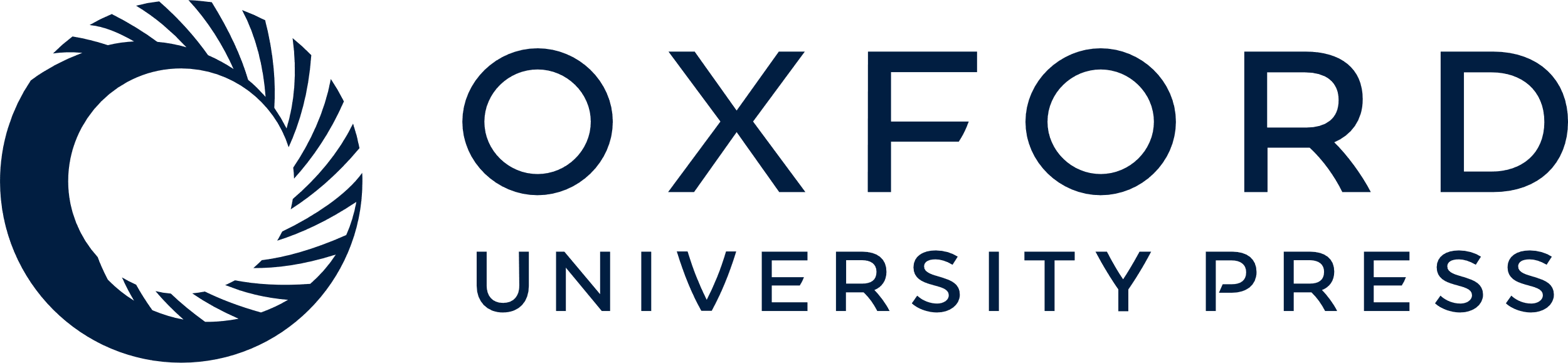 [Speaker Notes: Fig. 5. Comparative performance of each tool and its enhanced version with ORMAN on selected genes that produce multireads, measured as the proportion of transcripts whose relative quantification error is above a threshold, as a function of the threshold. We show results of three tools (ORIGINAL) as well as their ORMAN enhanced versions for 3784 genes containing high ratio of multi-loci reads (left). We also examine the performance of novel isoform detections for gene whose multiread ratio ranked as top 10–50% in the whole sample (right)


Unless provided in the caption above, the following copyright applies to the content of this slide: © The Author 2013. Published by Oxford University Press. All rights reserved. For Permissions, please e-mail: journals.permissions@oup.com]
Fig. 4. Comparative performance of each tool and its enhanced version with ORMAN measured as the proportion of ...
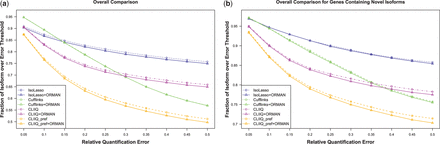 Bioinformatics, Volume 30, Issue 5, March 2014, Pages 644–651, https://doi.org/10.1093/bioinformatics/btt591
The content of this slide may be subject to copyright: please see the slide notes for details.
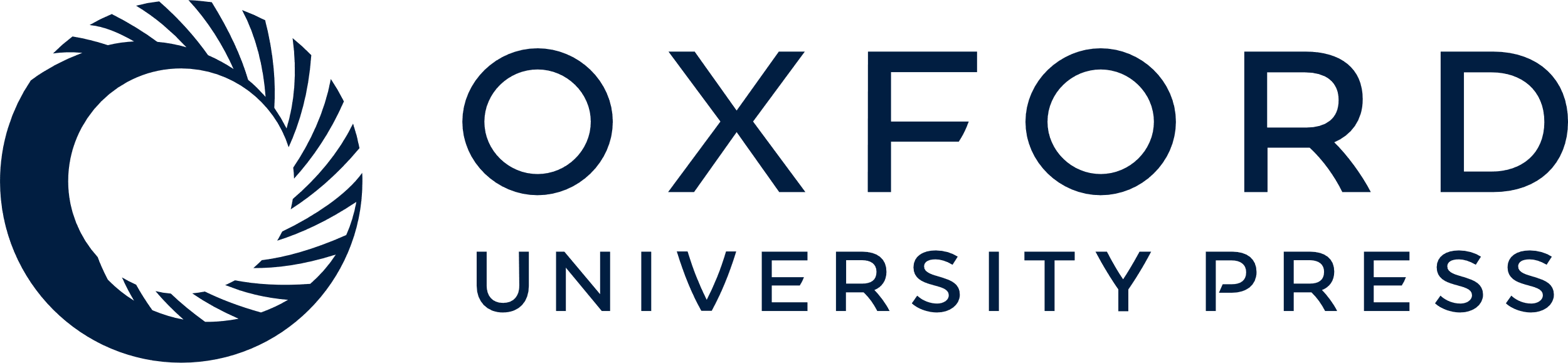 [Speaker Notes: Fig. 4. Comparative performance of each tool and its enhanced version with ORMAN measured as the proportion of transcripts whose relative quantification error is above a threshold, as a function of the threshold. We show results of three tools (ORIGINAL) as well as their ORMAN enhanced versions of (a) all 17 956 expressed genes (left) and (b) 3148 genes containing novel transcripts (right)


Unless provided in the caption above, the following copyright applies to the content of this slide: © The Author 2013. Published by Oxford University Press. All rights reserved. For Permissions, please e-mail: journals.permissions@oup.com]
Fig. 6. The relative error of coverage in the repeat regions after multimapping resolution by ORMAN and RESCUE in the ...
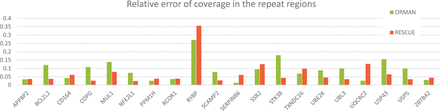 Bioinformatics, Volume 30, Issue 5, March 2014, Pages 644–651, https://doi.org/10.1093/bioinformatics/btt591
The content of this slide may be subject to copyright: please see the slide notes for details.
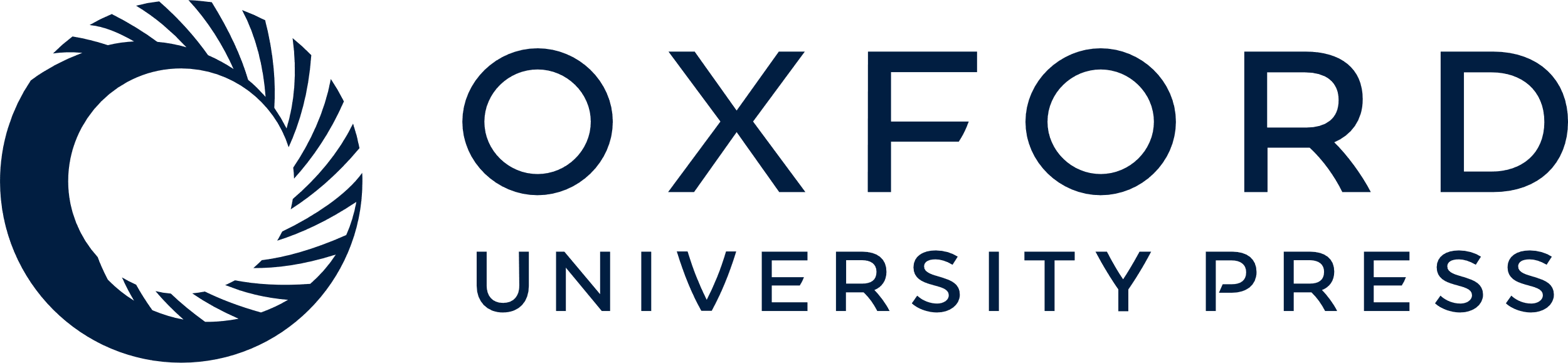 [Speaker Notes: Fig. 6. The relative error of coverage in the repeat regions after multimapping resolution by ORMAN and RESCUE in the decoy and replacement genes used in the experiments


Unless provided in the caption above, the following copyright applies to the content of this slide: © The Author 2013. Published by Oxford University Press. All rights reserved. For Permissions, please e-mail: journals.permissions@oup.com]
Fig. 7. Coverage plots for two genes (left: ZBTB42, right: BCL2L2) before and after processing with ORMAN compared ...
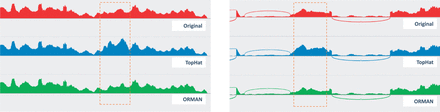 Bioinformatics, Volume 30, Issue 5, March 2014, Pages 644–651, https://doi.org/10.1093/bioinformatics/btt591
The content of this slide may be subject to copyright: please see the slide notes for details.
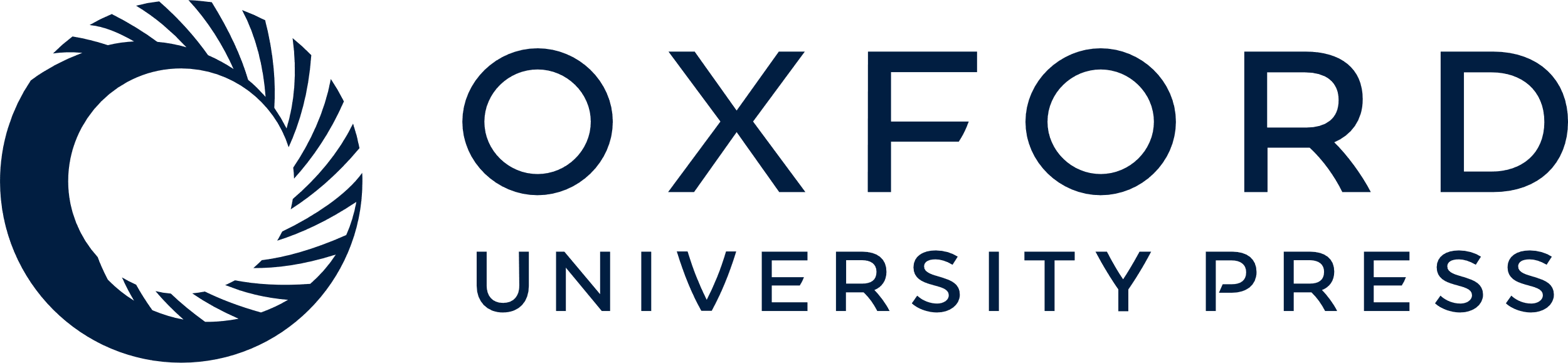 [Speaker Notes: Fig. 7. Coverage plots for two genes (left: ZBTB42, right: BCL2L2) before and after processing with ORMAN compared with the original mappings. Top track (red) shows the mappings in the unaltered dataset; middle track (blue) shows the TopHat mappings after artificial repeats are introduced and the bottom track (green) shows the mappings after multiread resolution with ORMAN. The boxes outlined with dashed orange lines depict the artificial repeat region


Unless provided in the caption above, the following copyright applies to the content of this slide: © The Author 2013. Published by Oxford University Press. All rights reserved. For Permissions, please e-mail: journals.permissions@oup.com]